Are You Saved?
Saved from What?
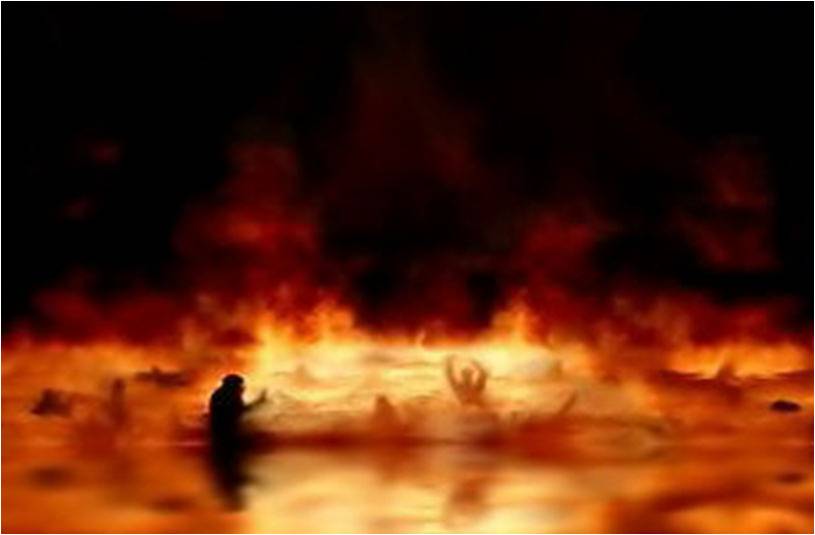 Are You Saved?
Saved from What?
Hell
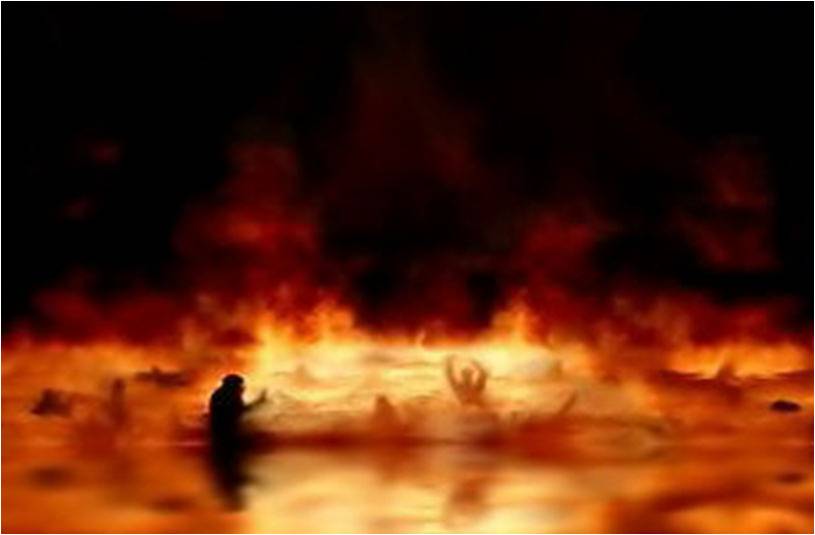 Are You Saved?
Saved from What?
Lake of Fire
Eternal Damnation
The Second Death
Are You Saved?
Saved from What?
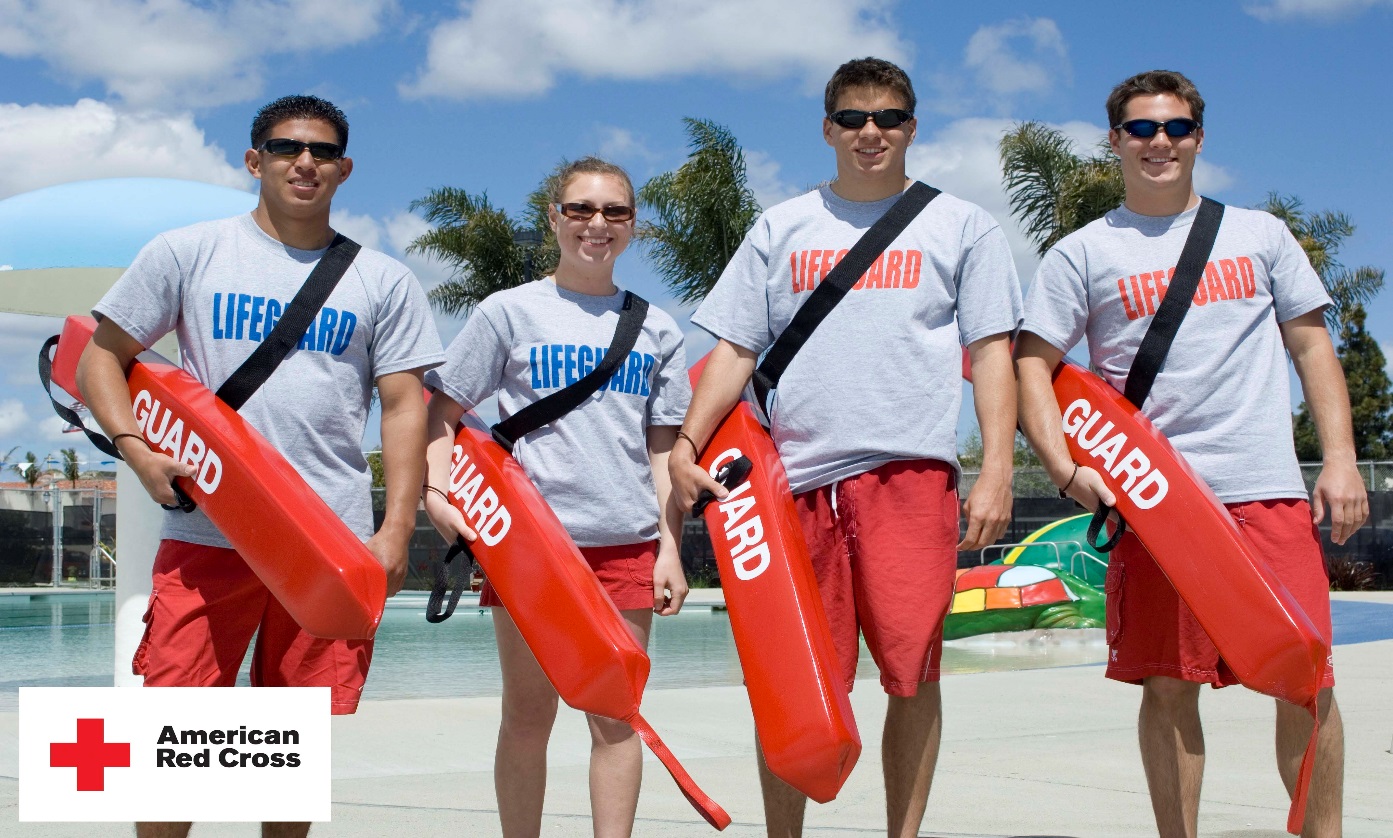 Are You Saved?
Saved from What?
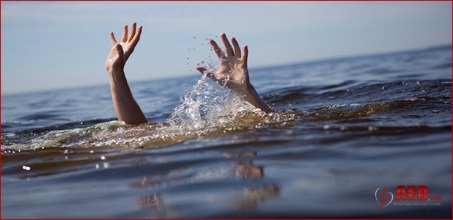 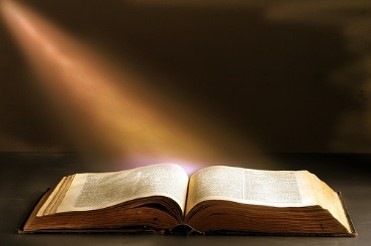 Are You Saved?
Saved from What?
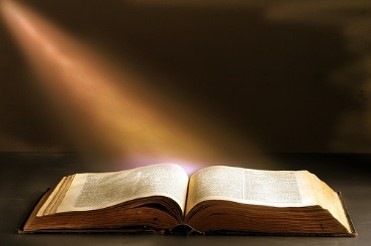 Context - exegesis
Saved from What?
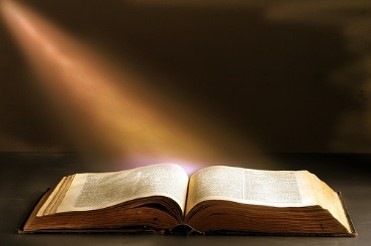 Are You Saved?
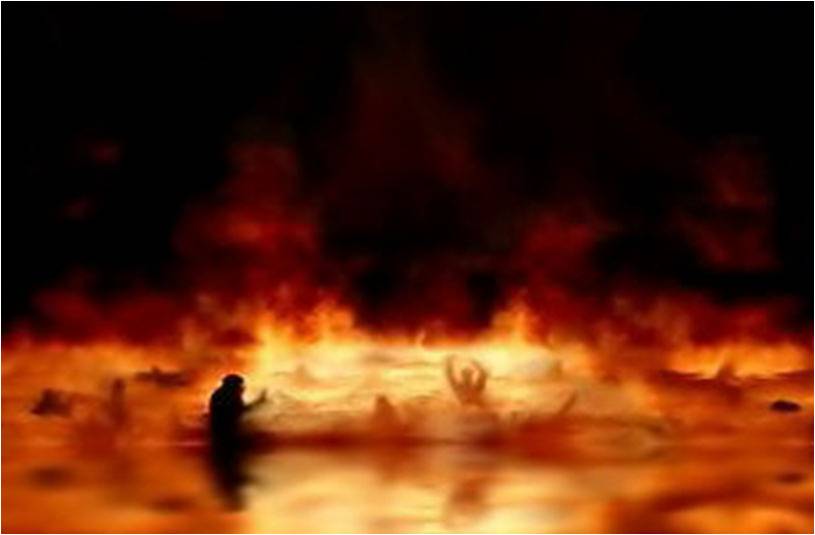 Pretext - eisegesis
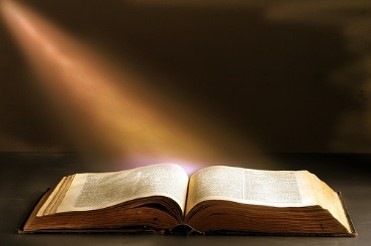 Are You Saved?
Saved from What?
Saved - 48x’s OT (NKJV)
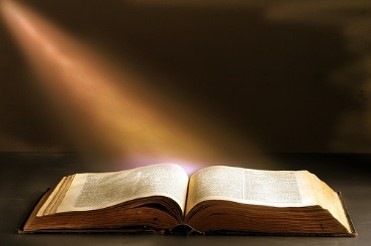 “But the midwives feared God, and did not do as the king of Egypt commanded them, but saved the male children alive…” (Exodus 1:19)
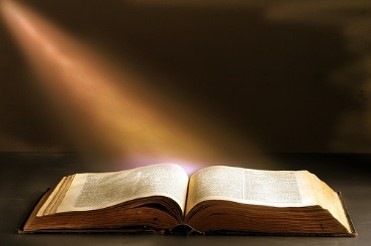 “Before the coming of the great and awesome day of the LORD. And it shall come to pass that whoever calls on the name of the LORD Shall be saved.” (Joel 2:30-32)
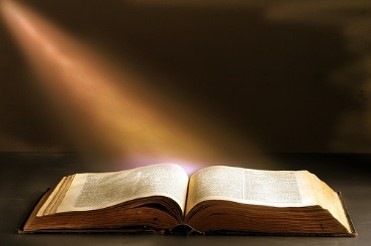 Are You Saved?
Saved from What?
Salvation – “yeshuw” 131x’s OT (NKJV)
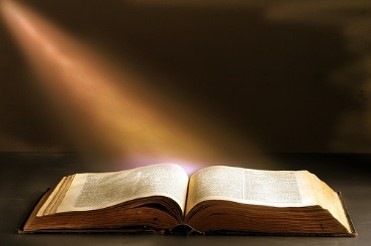 “And Moses said to the people, ‘Do not be afraid. Stand still, and see the salvation of the LORD, which He will accomplish for you today.” (Exodus 14:13)
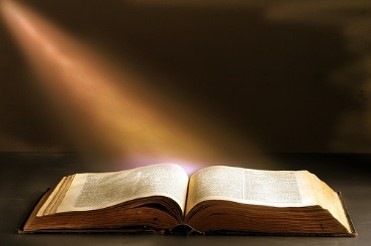 “The One who gives salvation to kings, Who delivers David His servant from the deadly sword.” (Psalm 144:10]
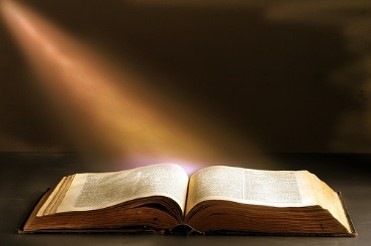 “O GOD the Lord, the strength of my salvation,
You have covered my head in the day of battle.” (Psalm 140:7]
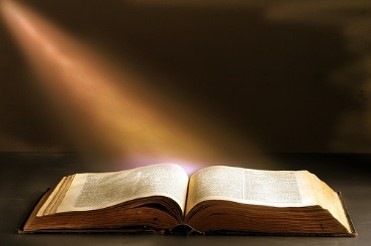 Are You Saved?
Saved from What?
Saved “sozo” 109x’s NT
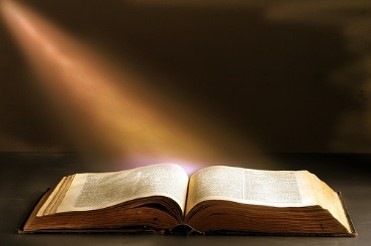 Jesus said, “I am the door. If anyone enters by Me, he will be saved…” (John 10:9a)
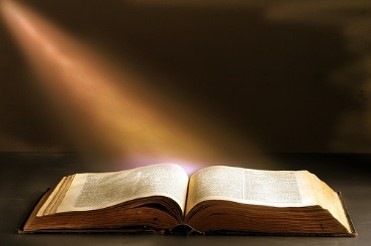 Jesus said, “…for I did not come to judge the world but to save the world.” (John 12:47b)
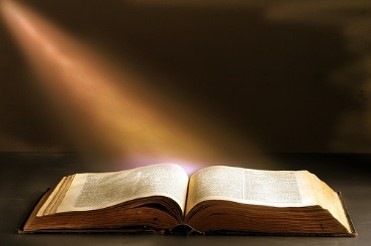 Are You Saved?
Saved from What?
Salvation “soteria” 46x’s NT
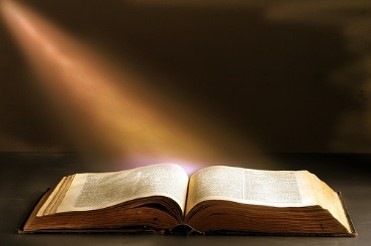 In the NT only 30% of the uses of salvation or saved refer to salvation from eternal condemnation or obtaining eternal life.
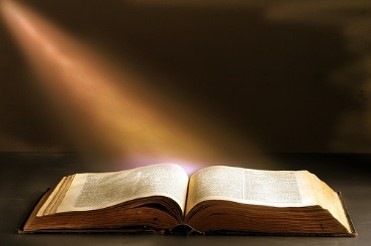 70% of the uses of salvation or saved
in the NT refers to deliverance from calamities in this life.
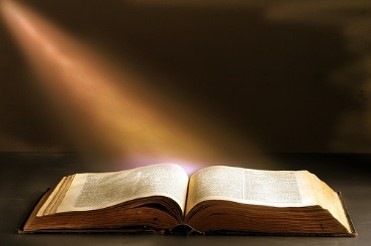 “And suddenly a great tempest arose on the sea, so that the boat was covered with the waves. But He was asleep. Then His disciples came to Him and awoke Him, saying, ‘Lord, save us! We are perishing!” (Mt. 8:24-25)
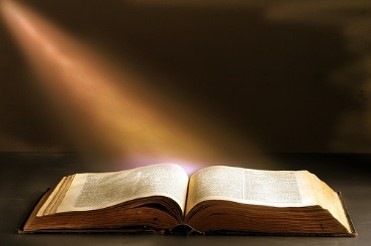 “Peter had come down out of the boat, he walked on the water to go to Jesus. But when he saw that the wind was boisterous, he was afraid; and beginning to sink he cried out, saying, "Lord, save me!” (Mt. 14:29-30)
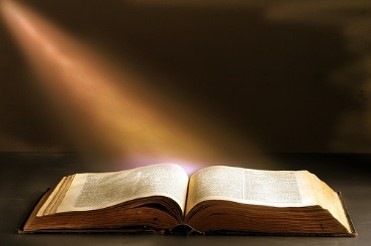 “And the soldiers' plan was to kill the prisoners, lest any of them should swim away and escape. But the centurion, wanting to save Paul, kept them from their purpose…” (Acts 27:42-43)
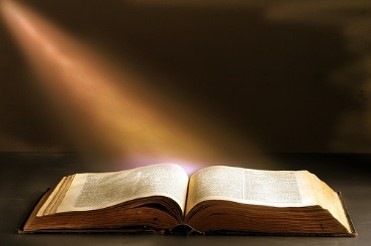 “And the prayer of faith will save the sick, and the Lord will raise him up…” (James 5:15)
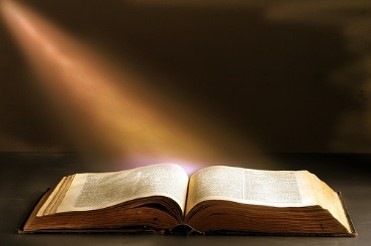 “Brethren, if anyone among you wanders from the truth, and someone turns him back, let him know that he who turns a sinner from the error of his way will save a soul from death…” (James 5:19-20)
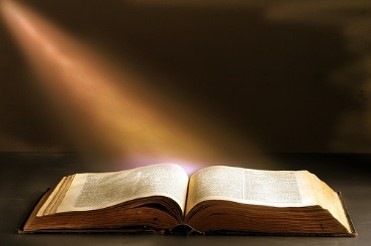 Salvation
in the Book of
Romans
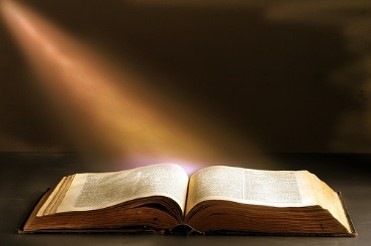 Salvation in Romans
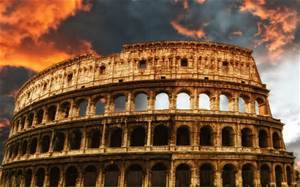 The primary use of salvation in Romans is deliverance from the consequences of God’s temporary displeasure or anger against all sinful attitudes and conduct of men, [described in 1:18-32]
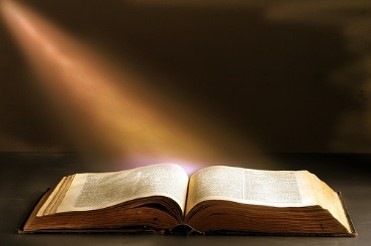 Salvation in Romans
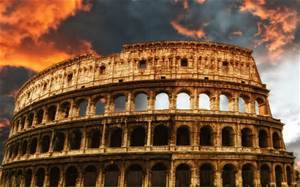 Salvation - 4x’s
1:16; 10:10-11; 13;11
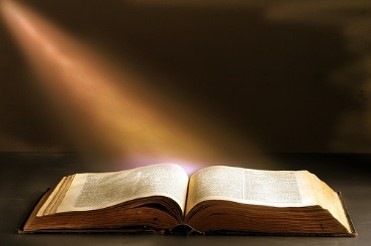 Salvation in Romans
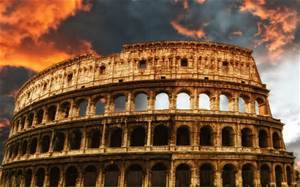 Salvation - 4x’s
1:16; 10:10-11; 13;11

Save – 9x’s
 5:9-10, 8:24; 9:27; 10:1,9,13 11:14, 26
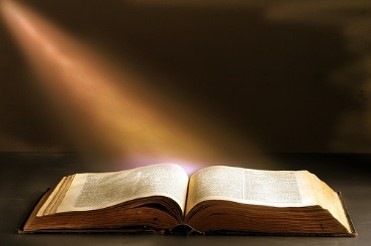 Salvation in Romans
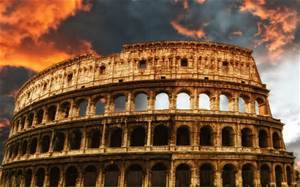 3:21 - 4:24
Justification by Faith Alone
Salvation from eternal condemnation
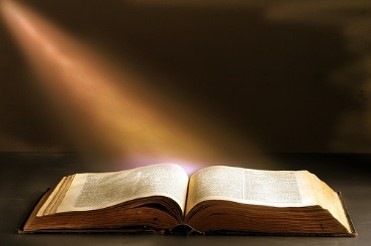 Salvation in Romans
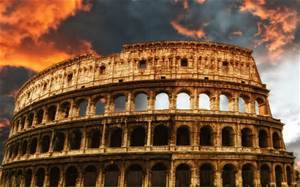 There is not a single use of the word save and salvation in the justification section 3:21 - 4:24
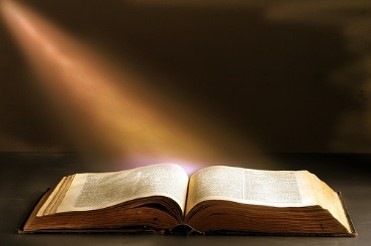 Salvation in Romans
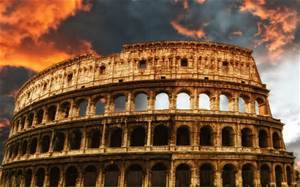 Salvation in Romans
is salvation
from God’s Wrath
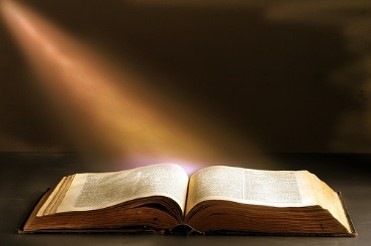 Salvation in Romans
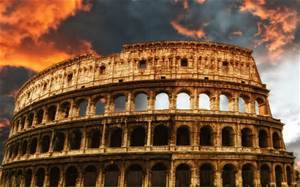 “Much more then, having now been justified by His blood, we shall be saved from wrath through Him.” (5:9)
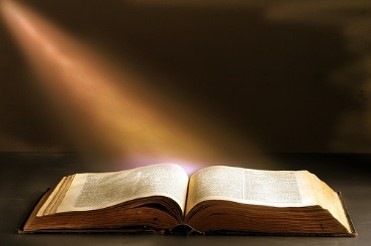 Salvation in Romans
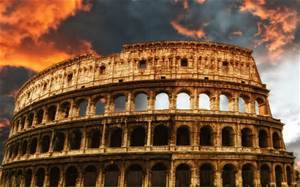 “For the wrath of God is revealed from heaven against all ungodliness and unrighteousness of men, who suppress the truth in unrighteousness,” (1:18)
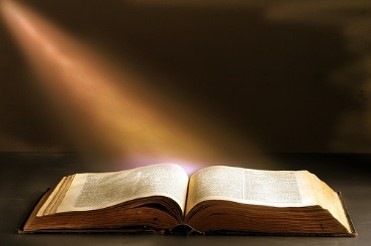 Salvation in Romans
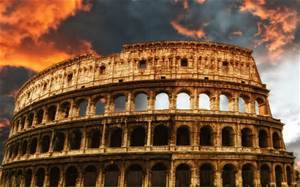 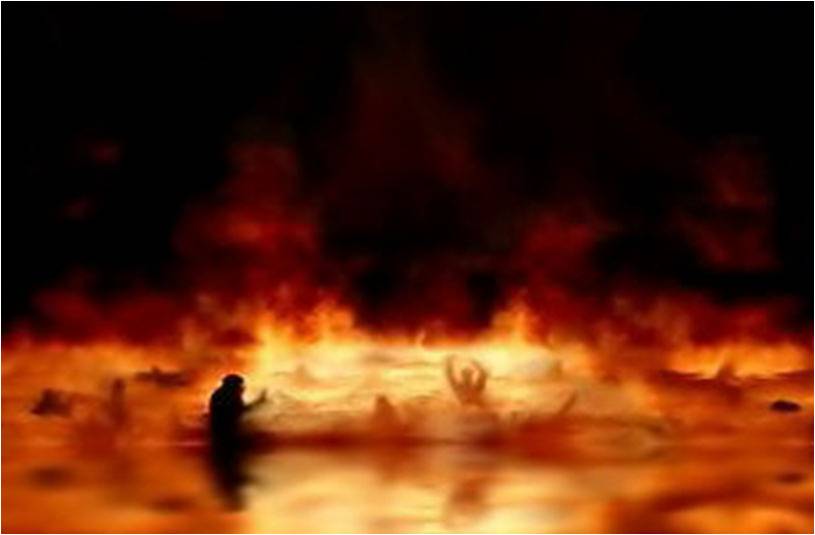 What is the Wrath of God?
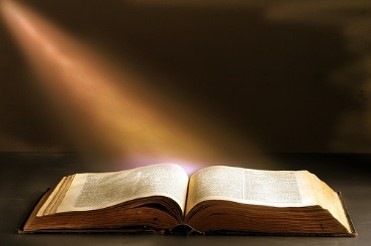 Salvation in Romans
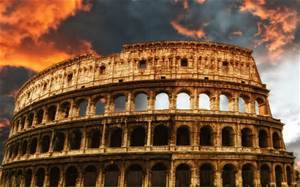 There is not a single use connecting God’s Wrath to the lake of fire
or eternal punishment.
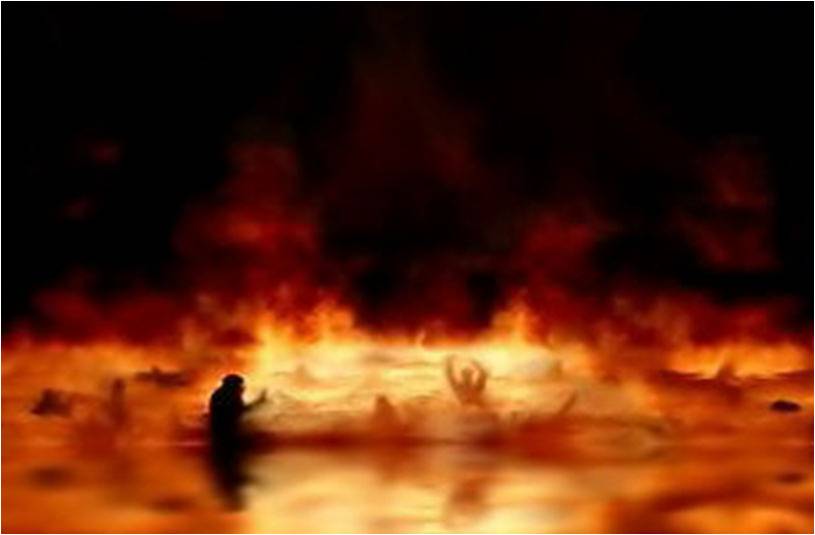 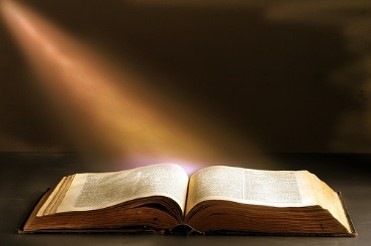 Salvation in Romans
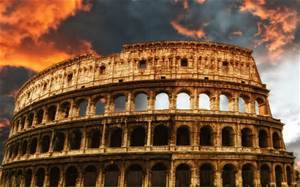 The wrath of God is His temporary displeasure or anger over all sinful attitudes and conduct of men, believers and unbelievers alike.
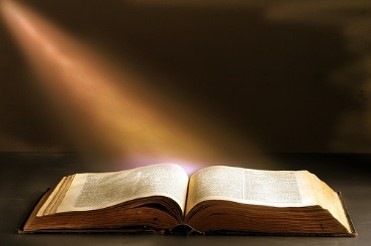 Salvation in Romans
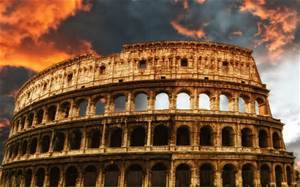 Believers can experience the wrath of God!
Believers will escape the  wrath of God that is to come upon the whole earth.
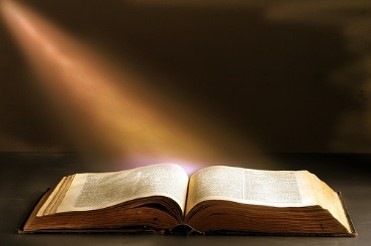 Salvation in Romans
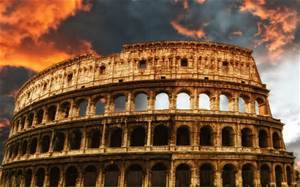 “Much more then, having now been justified by His blood, we shall be saved from wrath through Him.” (5:9)
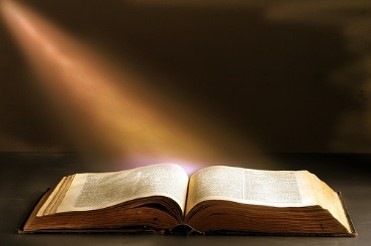 Salvation in Romans
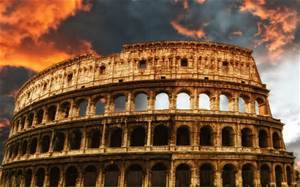 “For if when we were enemies we were reconciled to God through the death of His Son, much more, having been reconciled, we shall be saved by His life” (5:10)
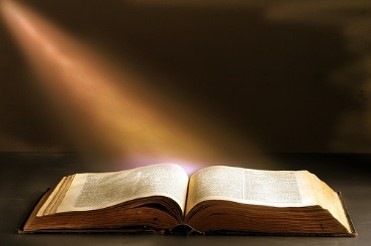 Salvation in Romans
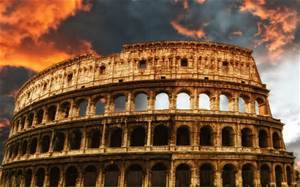 Our salvation from
God’s wrath in this life is achieved by means of Jesus’ resurrection life empowering our lives
Chapters 5-8
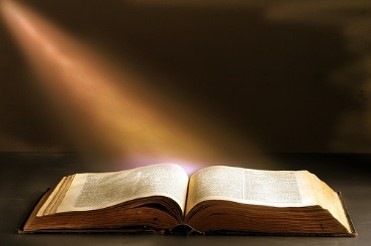 Salvation in Romans
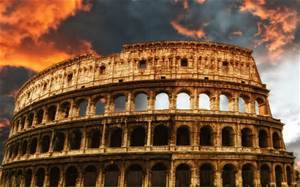 “…He who raised Christ from the dead will also give life to your mortal bodies through His Spirit who dwells in you.” (8:11b)
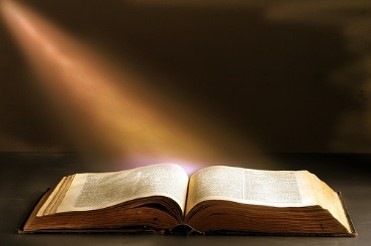 Salvation in Romans
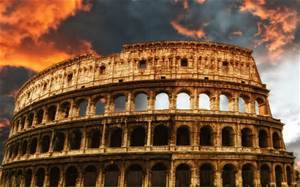 “For I am not ashamed of the gospel of Christ, for it is the power of God to salvation for everyone who believes for the Jew first and also for the Greek…” (1:16-17)
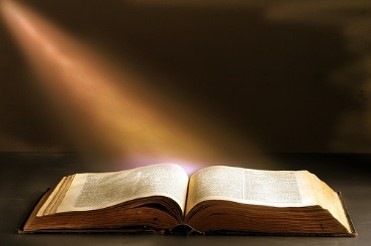 Salvation in Romans
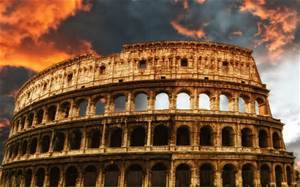 “For whoever calls on the name of the LORD shall be saved.” (10:13; Quoting Joel 2:32)
The context of Joel is
“The Day of the Lord”
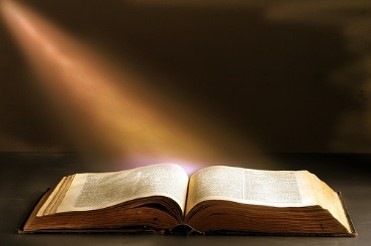 Salvation in Romans
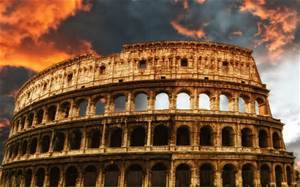 “How then shall they call on Him in whom they have not believed? And how shall they believe in Him of whom they have not heard? And how shall they hear without a preacher? And how shall they preach unless they are sent?” (10:13)
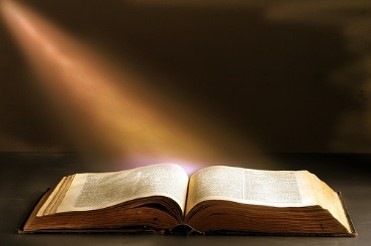 Salvation in Romans
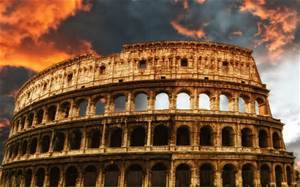 The message is preached, then, it is heard then, believed. And then those who believed, call on the Lord in order to be saved from calamity in this life.
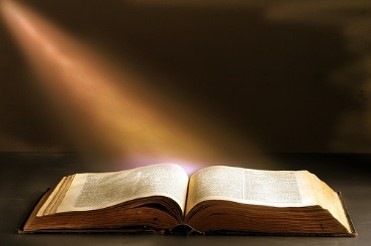 “that if you confess with your mouth the Lord Jesus and believe in your heart that God has raised Him from the dead, you will be saved. For with the heart one believes unto righteousness, and with the mouth confession is made unto salvation.” (10:9-10)
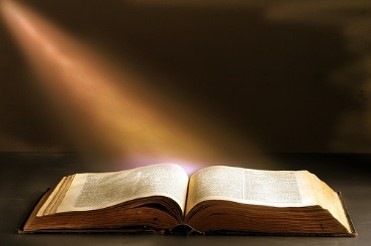 Salvation in Romans
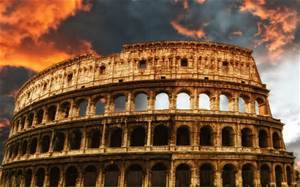 These verses discuss both justification “believes unto righteousness”, and salvation/deliverance from wrath “confess with your mouth”.
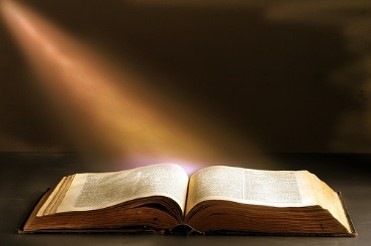 Salvation in Romans
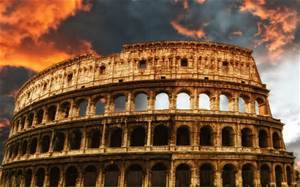 Justification is received by faith alone in Christ alone.
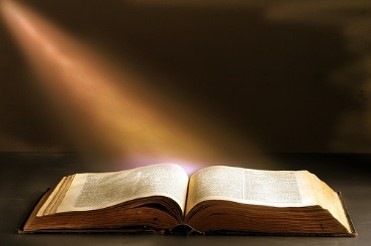 Salvation in Romans
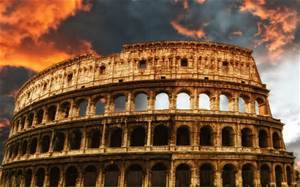 Justification is received by faith alone in Christ alone.
Salvation (in Romans) is by faith plus confessing Christ
“For "whoever calls on the name of the LORD shall be saved.” (10:13)
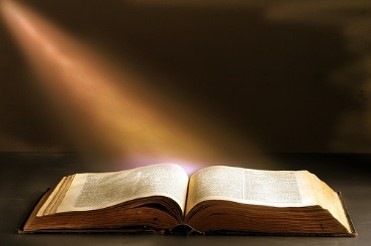 Salvation in Romans
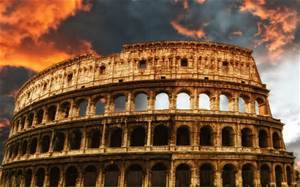 “And so all Israel will be saved, as it is written: ‘The Deliverer will come out of Zion, and He will turn away ungodliness from Jacob;” (11:26)
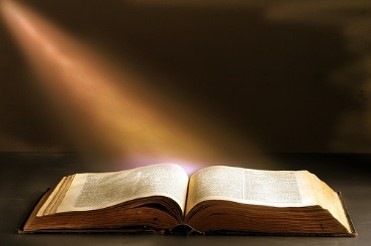 Salvation in Romans
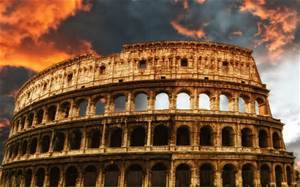 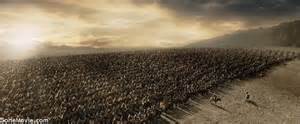 God promises to save the nation of Israel from extinction.
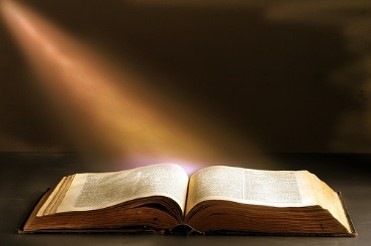 Salvation in Romans
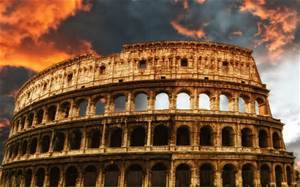 Conclusion
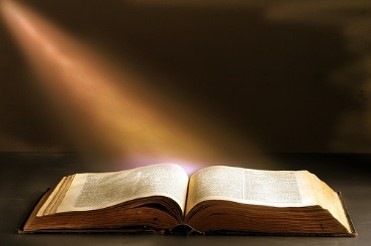 Salvation in Romans
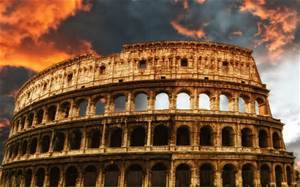 God accepts us as righteous people on the basis of our faith in His Son
God approves of us on the basis of our walk in the newness of life
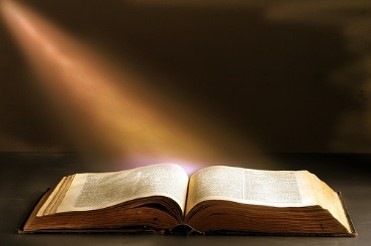 Salvation in Romans
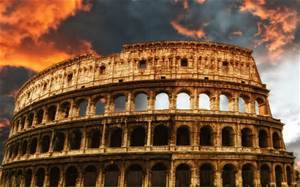 Are You Saved?
“The just shall live by faith.“ (1:17)
Those who are justified by faith can also live and be saved from wrath, by calling on the Lord.